Welkom
Samen voor een prettige leefomgeving
Vogelwaarde
Halfjaarlijks overleg
Namens
Leger des Heils 		Enia Blommaart, Carlijn den Boer
Gemeente Hulst		René Ruissen 
Politie 			Yvo Krijnsen
Dorpsraad			Cathy Maas, Vincent Lambert
SAMEN VOOR EEN PRETTIGE LEEFOMGEVING
Doel overleg
Update over genomen acties n.a.v. vorig overleg aan de hand van het leefbaarheidsplan. 

Doel: een zo veilig mogelijke leefomgeving voor inwoners van Vogelwaarde
SAMEN VOOR EEN PRETTIGE LEEFOMGEVING
Samenwerkingen leefbaarheidsplan
Leger des Heils:
Eindverantwoordelijk rondom beheersbaarheid, bereikbaarheid en handhavingsbeleid op het terrein van Hoeve La Salette. 
Verantwoordelijk voor het monitoren van het gedrag van de deelnemer buiten het terrein en om hier waar nodig passende maatregelen op te nemen.  
Gemeente Hulst: 
Burgemeester is (eind)verantwoordelijk voor openbare orde en veiligheid. 
Inzet BOA’s om dit te monitoren én zo nodig hand te haven.
Politie: 
Zorgt voor handhaving van de openbare orde en veiligheid. 
Reageert zo snel mogelijk op meldingen vanuit het Leger des Heils of de omgeving wanneer er sprake is van onregelmatigheden die de openbare orde verstoren of de veiligheid in het geding raakt.
SAMEN VOOR EEN PRETTIGE LEEFOMGEVING
Hoe voorkomen we overlast in het dorp?
Plaatsingsprofiel op locatie is aangepast
Huisregels binnen de Hoeve zijn aangescherpt, hier wordt ook op toegezien
Dagbesteding is verplicht voor alle deelnemers, hierop wordt ook toegezien 
Verscherping afspraken rondom inzet  adempauze buiten terrein

Resultaat: 
Meer individuele afspraken in zorgplannen om overlast te voorkomen
Aantal deelnemers is uitgestroomd omdat deelnemers niet (meer) binnen profiel locatie pasten
SAMEN VERDER
Structurele preventie
SAMEN VERDER
Preventie
SAMEN VOOR EEN PRETTIGE LEEFOMGEVING
Open en Alert
Samenwerking 1nul1, verslavingszorg Emergis
Werkgroep en stuurgroep om onderstaande doelen te behalen
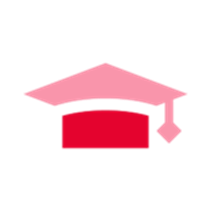 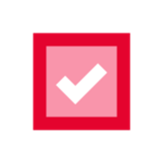 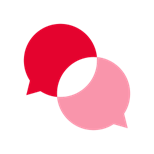 SAMEN VOOR EEN PRETTIGE LEEFOMGEVING
Hoe handelen we wanneer er sprake is van overlast
De Hoeve is 24/7 bereikbaar voor meldingen van overlast
Telefoonnummer De Hoeve is bekend in de omgeving (‘meterkastkaart)
Meldingen worden bijgehouden
Melder krijgt terugkoppeling wat er wordt gedaan met de melding (indien gewenst/mogelijk)
SAMEN VOOR EEN PRETTIGE LEEFOMGEVING
Werkwijze bij melding van overlast
Per melding wordt er een overweging gemaakt wat gepaste vervolg stappen zijn. 
Voor een snel verloop heeft de voorkeur dat collega van LdH zo snel als mogelijk naar de vermelde locatie van overlast beweegt.
Op basis van de klacht wordt er afgestemd met BOA of hun inzet wenselijk is. 
In overleg met BOA’s wordt overwogen of (voor)melding bij politie nodig is. 

Er volgt op basis van klacht altijd een gesprek met deelnemer op locatie waarin doel is; herhaling van klachten te voorkomen.
SAMEN VOOR EEN PRETTIGE LEEFOMGEVING
Toekomst: Buurtwerker inzet
Extra inzet op straat door middel van een Buurtwerker. 
Wanneer er overlast wordt veroorzaakt, wordt de buurtwerker snel ingezet. De persoon is er voor het dorp en is actief in de buurt te zien.
De buurtwerker krijgt een onafhankelijke positie om de leefbaarheid en veiligheid te verbeteren en vertrouwen op te bouwen tussen het dorp en de deelnemers van Vogelwaarde. 
Planning: 11 april wordt de aanvraag met het Innovatiefonds besproken. Daarna zal de vacature voor de Buurtwerker uitgezet worden. De buurtwerker wordt naar verwachting ondergebracht bij Hulst voor Elkaar (onafhankelijk)
SAMEN VOOR EEN PRETTIGE LEEFOMGEVING
Communicatie
Wens om meer zichtbaar en out-reachend te zijn naar omgeving. 

1.     Maandelijkse inloopmomenten
Vrijblijvend in gesprek met medewerkers en deelnemers
Doel: kennismaken, verbinding, laagdrempelig in gesprek over problemen en mogelijke oplossingen.

2. Halfjaarlijks overleg 
Inwoners Vogelwaarde met politie, Leger des Heils en gemeente. 
Doel: bespreken van veiligheidssituatie en update moment rondom afspraken in leefbaarheidspan
SAMEN VOOR EEN PRETTIGE LEEFOMGEVING
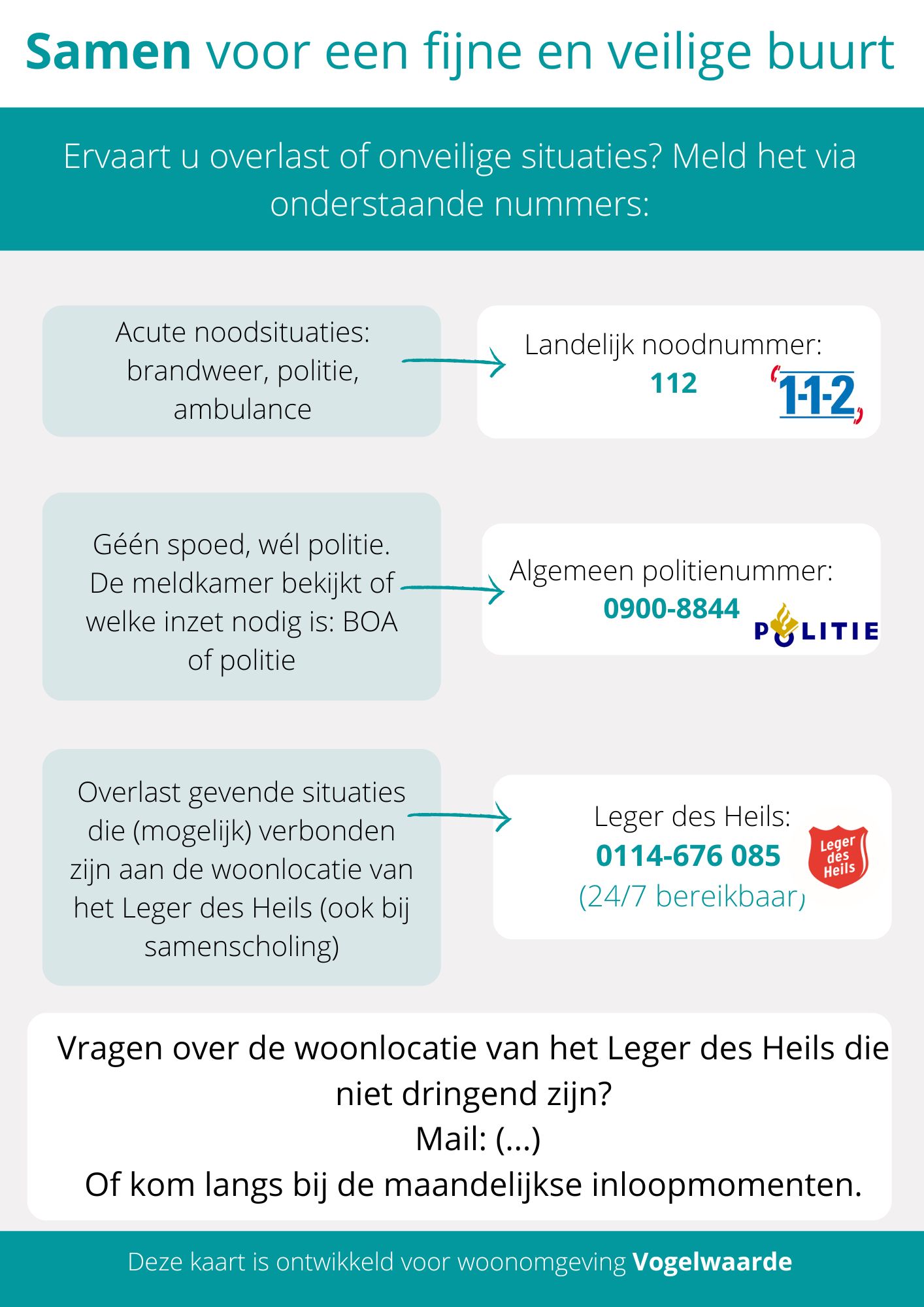 Communicatie met de buurt
3. Meterkastkaart
Een kaart met hierop belangrijke nummers die mensen kunnen bellen in geval van overlast of noodsituatie. Is verspreid in Vogelwaarde. 
4. Nieuwsbrief
Omwonenden die dat willen, ontvangen per kwartaal een nieuwsbrief over de Hoeve. Hierin staan bijvoorbeeld nieuwtjes, ontwikkelingen of mijlpalen. Deze is inmiddels verspreid in Vogelwaarde. 
5.  Samen
Rommelroute, mogelijkheden voor buren, Hoevedag, Scholengemeenschappen
SAMEN VERDER
Bewoner van Hoeve la Salette aan het woord
SAMEN VERDER
Zijn er nog vragen en/of  opmerkingen ?
Bedankt voor je aandacht